Organism name, cell line or clinical sample type:

Responsible person:

Contact phone:

Date:

Risk Group 1  	
Risk Group 2
Risk Group 3
Genetically Modified Organism GMO  	
Dealing: IBC-
Imported Biosecurity Material         
Import Permit: 
Potentially infectious to humans       by route:
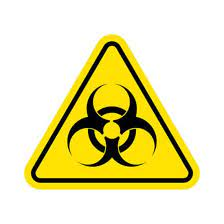 BIOHAZARD